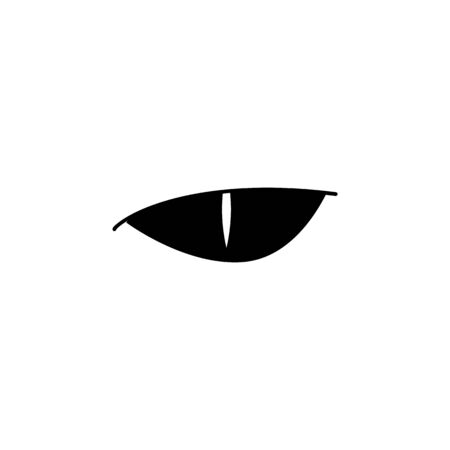 What do you want to study?
music
Japanese
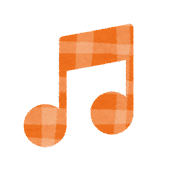 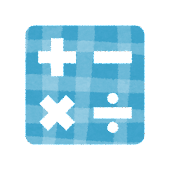 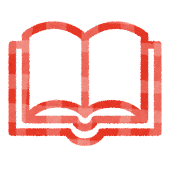 math
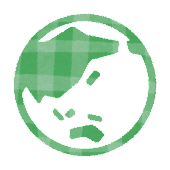 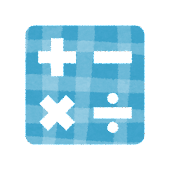 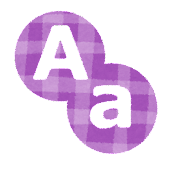 social studies
math
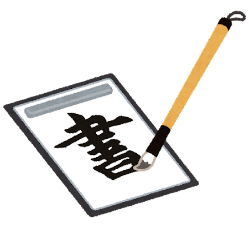 English
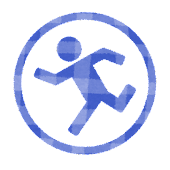 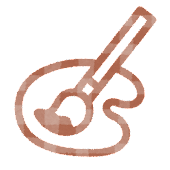 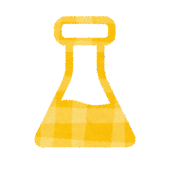 P.E.
calligraphy
arts and crafts
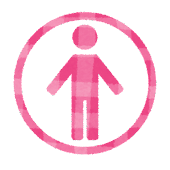 science
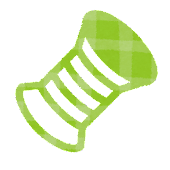 moral education
home economics